Изготовление магнитика«Корзинка»
Парахина Светлана Николаевна
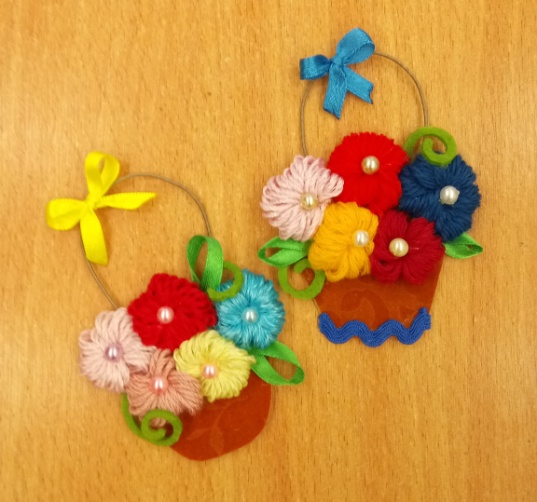 Необходимые материалы:нитки, картон, бархатная бумага, проволока, ленты атласные, тесьма, полубусины, карандаш, клей, ножницы.
На картоне или бархатной бумаге обвести по трафарету и вырезать две заготовки
Заготовки склеить между собой, вставив между ними проволоку (ручка корзинки)
Изготовление цветочка: Нитку сложить петлёй, наматывать одновременно на петлю и карандаш не затягивая нить.
Наматывать до петли, конец нити просунуть в петлю. Аккуратно снять валик с карандаша и завязать нитки между собой два раза.
Расправить цветок, концы нитей отрезать. Сделать таких цветочков 5-7 (зависит от размера корзинки и толщины ниток).
Цветы приклеить на корзину. Из ленты склеить листики, приклеить их и украшающие элементы между цветочками.
Украсить цветочки полубусинами (приклеить), ручку корзинки – бантиком. К изнанке корзины приклеить магнит.
К донышку корзинки можно приклеить тесьму.
Подарок сделанный своими руками готов!